FACULTY OF SCIENCE CONFERENCE




LAGOS STATE UNIVERSITY, OJO, LAGOS STATE, NIGERIA





Friday, 13th October, 2017.
10/10/2017
kadekoya@unilag.edu.ng
1
THE GENETICS AND INCIDENCE OF THE TOE-PATTERN TRAITS IN SOME NIGERIAN POPULATIONS
by
Khalid Adekoya – Department of Cell Biology and Genetics, University of Lagos, Nigeria

Ime Etim – Department of Biological Sciences, Akwa-Ibom State University, Akwa-Ibom, Nigeria

Mutiu Sifau -  Department of Cell Biology and Genetics, University of Lagos, Nigeria

Gideon Alimba – Department of Zoology, Cell Biology and Genetics Unit University of Ibadan, Nigeria

Adebayo Ogunkanmi -  Department of Cell Biology and Genetics, University of Lagos, Nigeria

Bolanle Oboh - Department of Cell Biology and Genetics, University of Lagos, Nigeria
10/10/2017
kadekoya@unilag.edu.ng
2
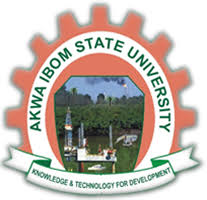 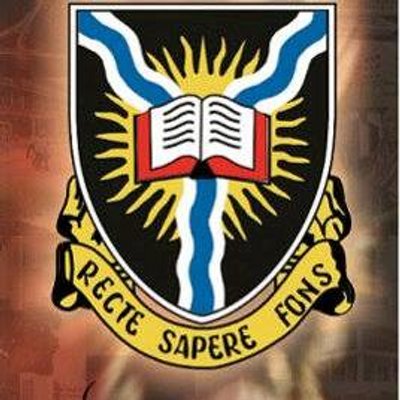 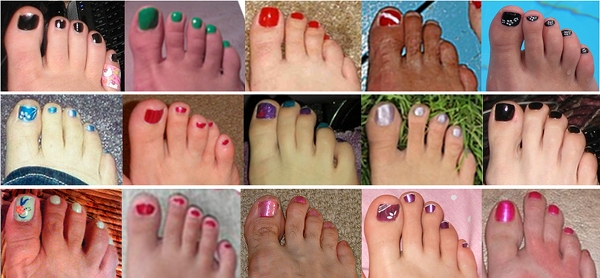 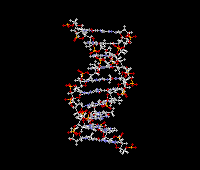 10/10/2017
kadekoya@unilag.edu.ng
3
INTRODUCTION – Human Feet
Played roles in his survival and evolution.
 
Evolved as a platform to support the weight of the body 


Strong, Complex and a Mechanical Structure

and the weight is spread round the toes.
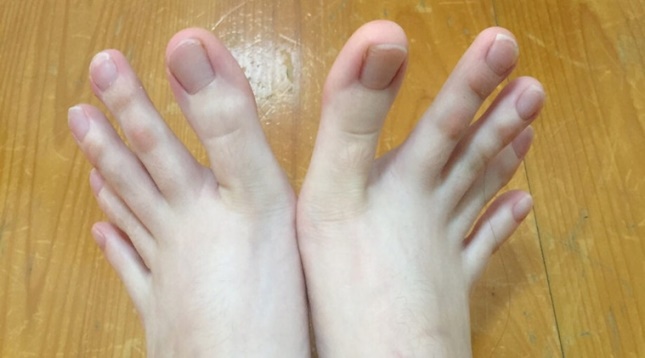 10/10/2017
kadekoya@unilag.edu.ng
4
Toes
Twenty- six (26) bones, 33 Joints (20 articulated)
More than 100 muscles, tendons and ligaments
Fore-foot made up of 5 toes (Phalanges)
Technically, the hallux and the pinky toes are the most important ones as they are responsible for balancing
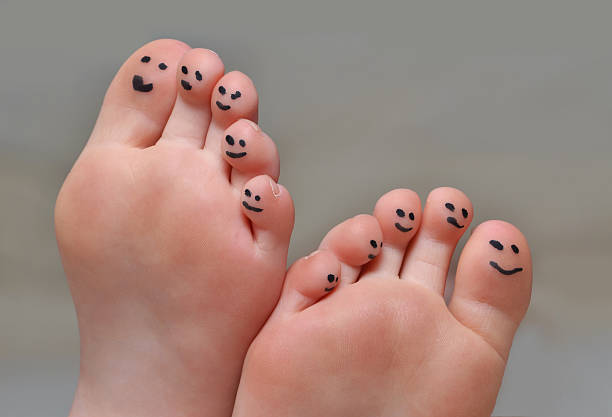 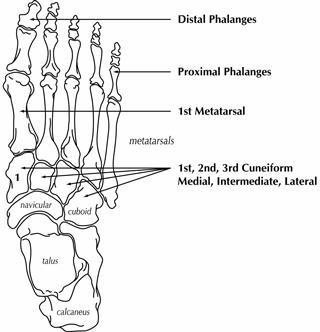 10/10/2017
kadekoya@unilag.edu.ng
5
Toe Patterns
established as genetic trait from familial and population studies

 could be used to determine ancestral lineage.
 
Various patterns and numerous modes of inheritance have been postulated for the toe trait in previous studies (Kaplan, 1964; Papadopoulos and Damon, 1973; Macdonald, 2011; Eupedia, 2013)
10/10/2017
kadekoya@unilag.edu.ng
6
TOE PATTERNS
SLANTING                       HORIZONTAL                 ROOF                        HOOK                      STAIRS
BASED ON THE ABOVE WHAT ARE YOUR ROOTS???????
10/10/2017
kadekoya@unilag.edu.ng
7
AIM OF THE STUDY
Assess the genetics and incidence of toe-pattern traits in some Nigerian populations
10/10/2017
kadekoya@unilag.edu.ng
8
MATERIALS AND METHODS
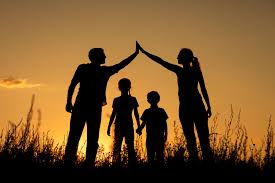 107 Families
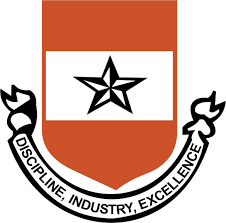 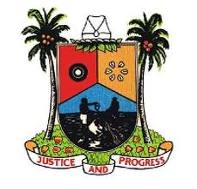 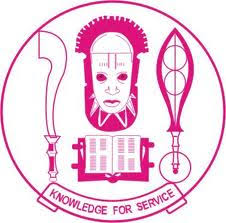 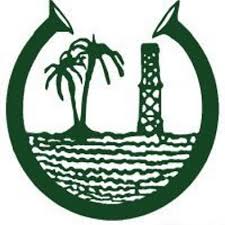 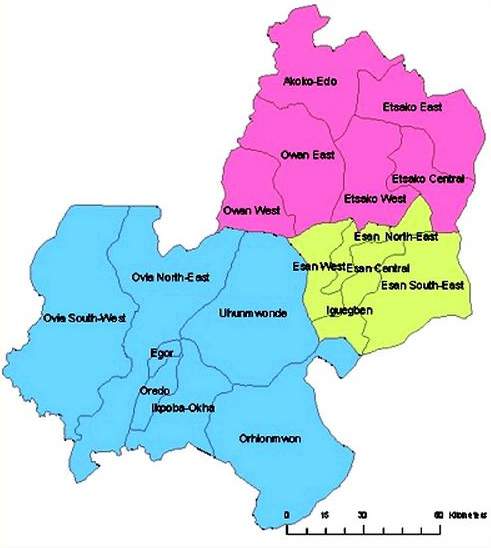 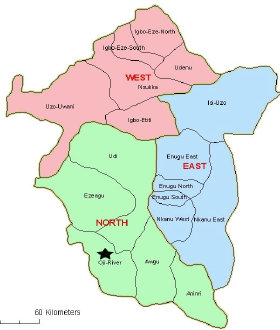 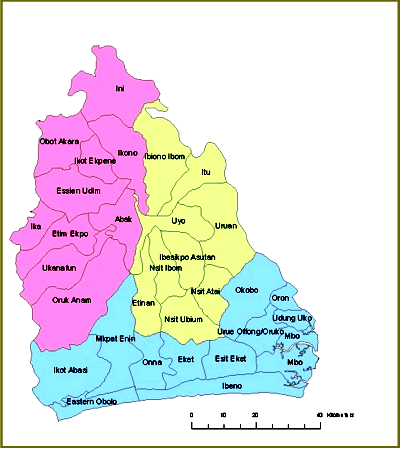 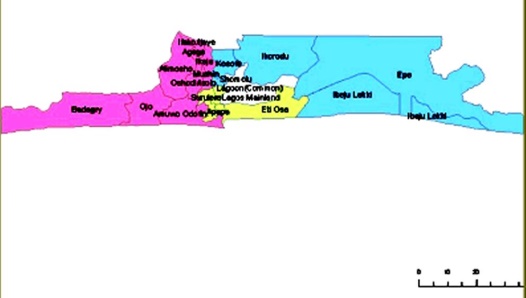 LAGOS
AKWA-IBOM
EDO
ENUGU
10/10/2017
kadekoya@unilag.edu.ng
9
DISTRIBUTION OF SUBJECTS
519 = 42%
710 = 58%
682 = 57%
513 = 43%
10/10/2017
kadekoya@unilag.edu.ng
10
The toe patterns on both feet were drawn on white papers in sitting positions 



Questionnaires were administered on all subjects
Statistical analysis using Chi square (p<0.05)
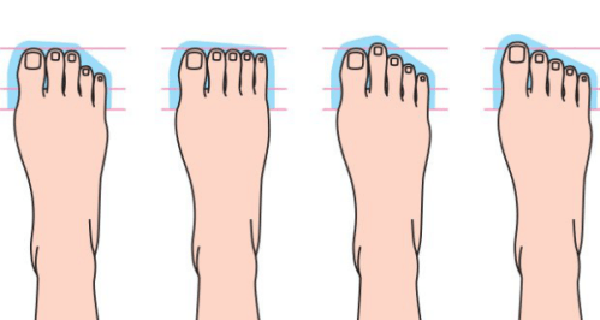 10/10/2017
kadekoya@unilag.edu.ng
11
SOME TOE PATTERNS IN NIGERIANS
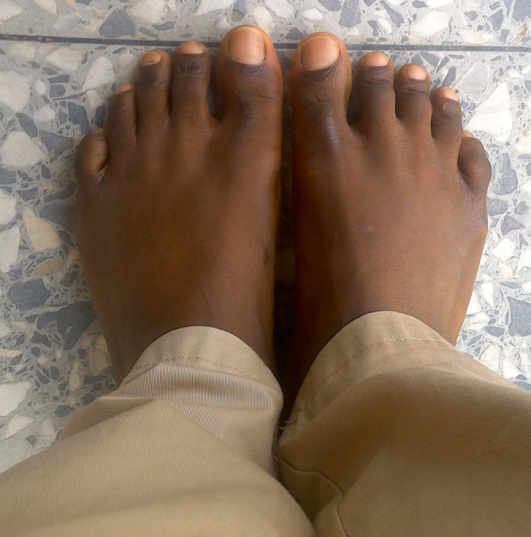 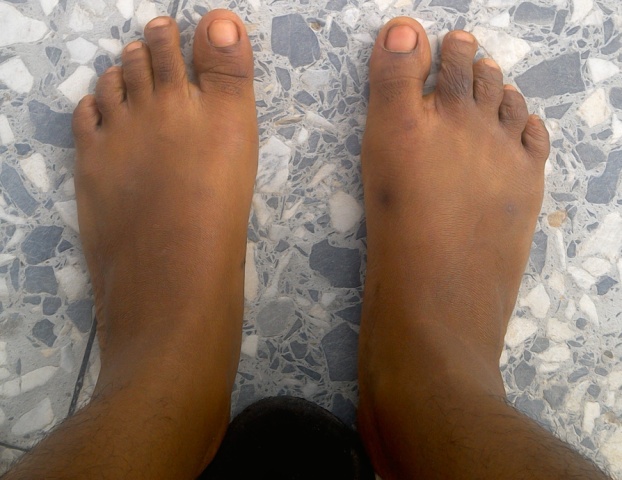 B
C
A
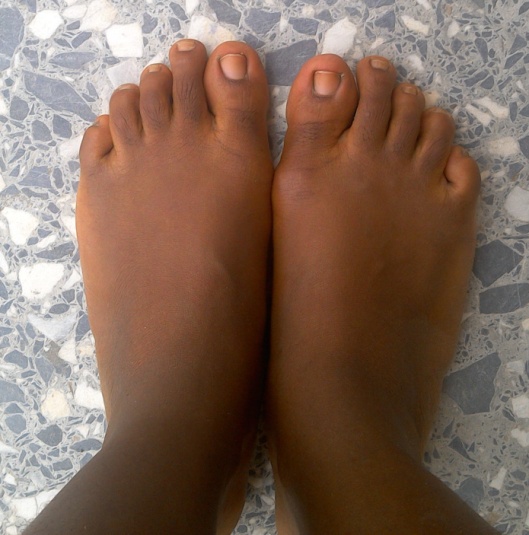 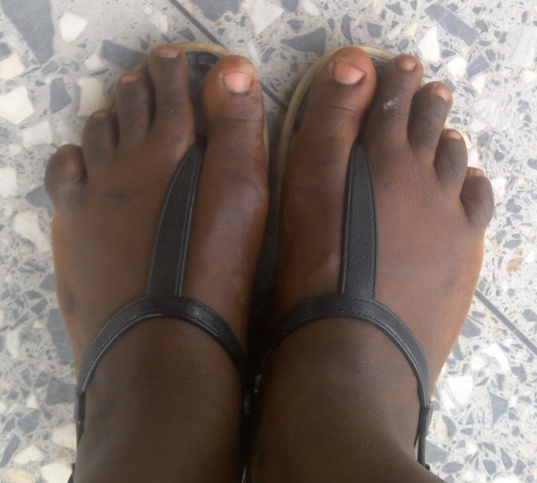 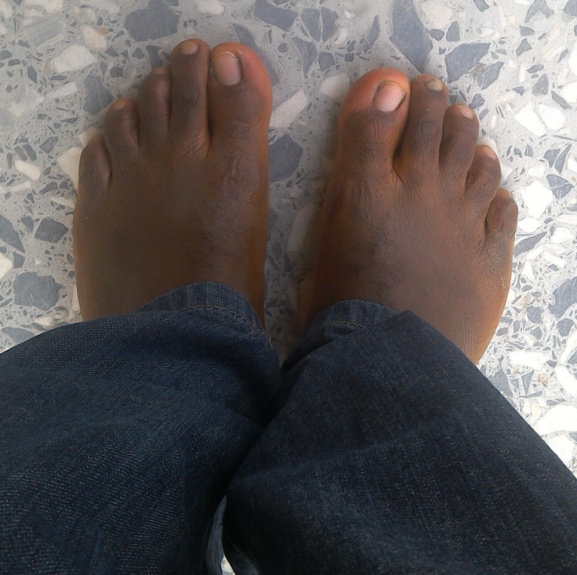 D
E
F
10/10/2017
kadekoya@unilag.edu.ng
12
RESULTS
Table 1: Number of offspring from different toe -pattern matings
10/10/2017
kadekoya@unilag.edu.ng
13
NUMBER OF OFFSPRING
Fig 1: Number of Offspring produced by different Toe –Pattern mating types
10/10/2017
kadekoya@unilag.edu.ng
14
RESULTS
Table 1 shows the longer hallux (1>2>3>4>5) was the most predominant trait in studied families with the highest incidence of 73.09%  
The least prevalent toe-pattern trait was the equal hallux and second toe (1=2>3>4>5) with 18.01%.
Various mating types relative to the lengths of the hallux mostly produced progeny having their parental types. 
No progeny has equal hallux and second toe in matings of longer hallux parents and longer
10/10/2017
kadekoya@unilag.edu.ng
15
RESULTS
Table 2: Number of individuals with a toe trait on both feet
Table 3: Number of male and female with a toe trait on both feet
10/10/2017
kadekoya@unilag.edu.ng
16
RESULTS
Incidence
	-	Tables 2 and 3 show the longer hallux 	(1>2>3>4>5) still has the highest proportion
	-	The lowest proportion of the toe pattern goes 	to the equal hallux and second toe 	(1=2>3>4>5)
10/10/2017
kadekoya@unilag.edu.ng
17
RESULTS
The incidence of the longer hallux  was   	prevalent  in the Nigerian populations 
     	However, a rare case of (1<2>3>4>5) pattern 	was significant (P<0.05) among the Bini tribe 	studied.
Table 4: Proportion (%) of toe trait variants in the Nigeria tribes (a toe trait on both feet)
10/10/2017
kadekoya@unilag.edu.ng
18
DISCUSSION
Pedigree analysis of the data cancelled out most modes of inheritance.

The toe pattern trait does not follow simple Mendelian laws as previous studies suggested.
 
Numerous variants of the patterns were observed.  In other words, longer hallux has variants of its own likewise the longer second toe and, equal hallux and second toe.
10/10/2017
kadekoya@unilag.edu.ng
19
DISCUSSION
The study proposes a polygenic nature for the mode of inheritance with the genes possibly having additive effects when expressed in the progeny
10/10/2017
kadekoya@unilag.edu.ng
20
CONCLUSION
From the findings, toe-pattern traits seems to have a polygenic basis as the mode of inheritance.


Also, the genes tend to act additively to express the numerous forms of the observed patterns.
10/10/2017
kadekoya@unilag.edu.ng
21
10/10/2017
kadekoya@unilag.edu.ng
22